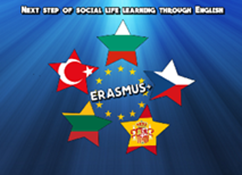 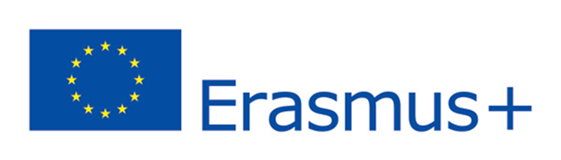 HAPPY EASTER!
“NEXT STEP OF SOCIAL LIFE LEARNING THROUGH ENGLISH”
EASTER IN EUROPE
WISH YOU..
EASTER IN THE CHECH REPUBLIC
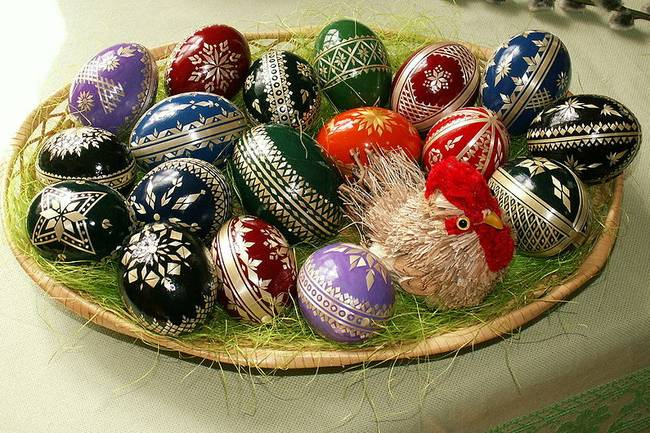 EASTER IN LITHUANIA
EASTER IN SPAIN
EASTER IN BULGARIA